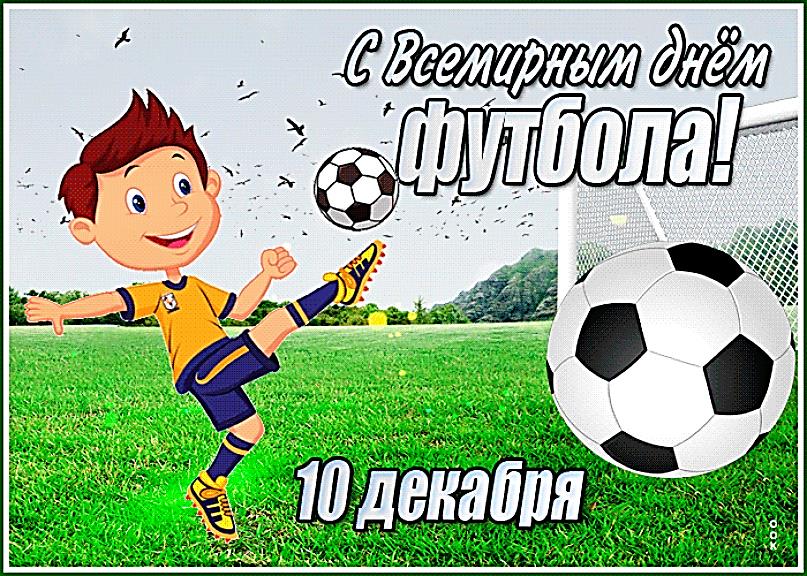 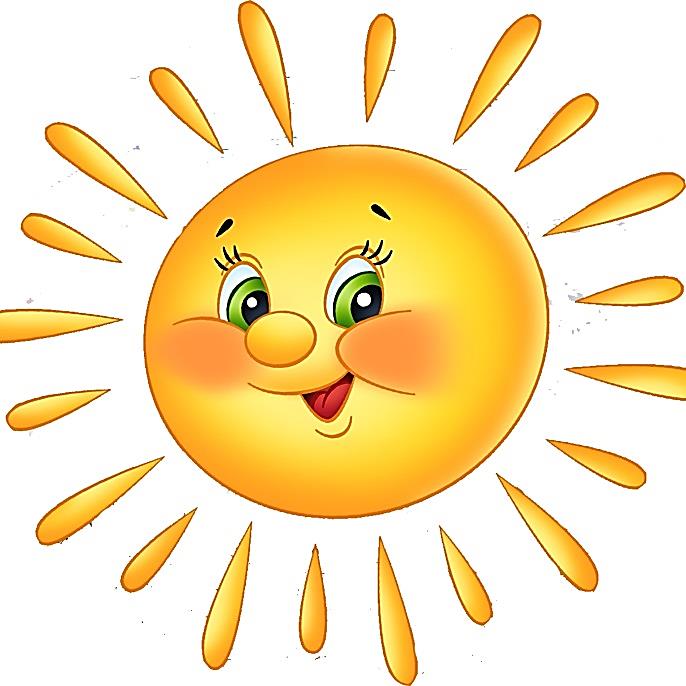 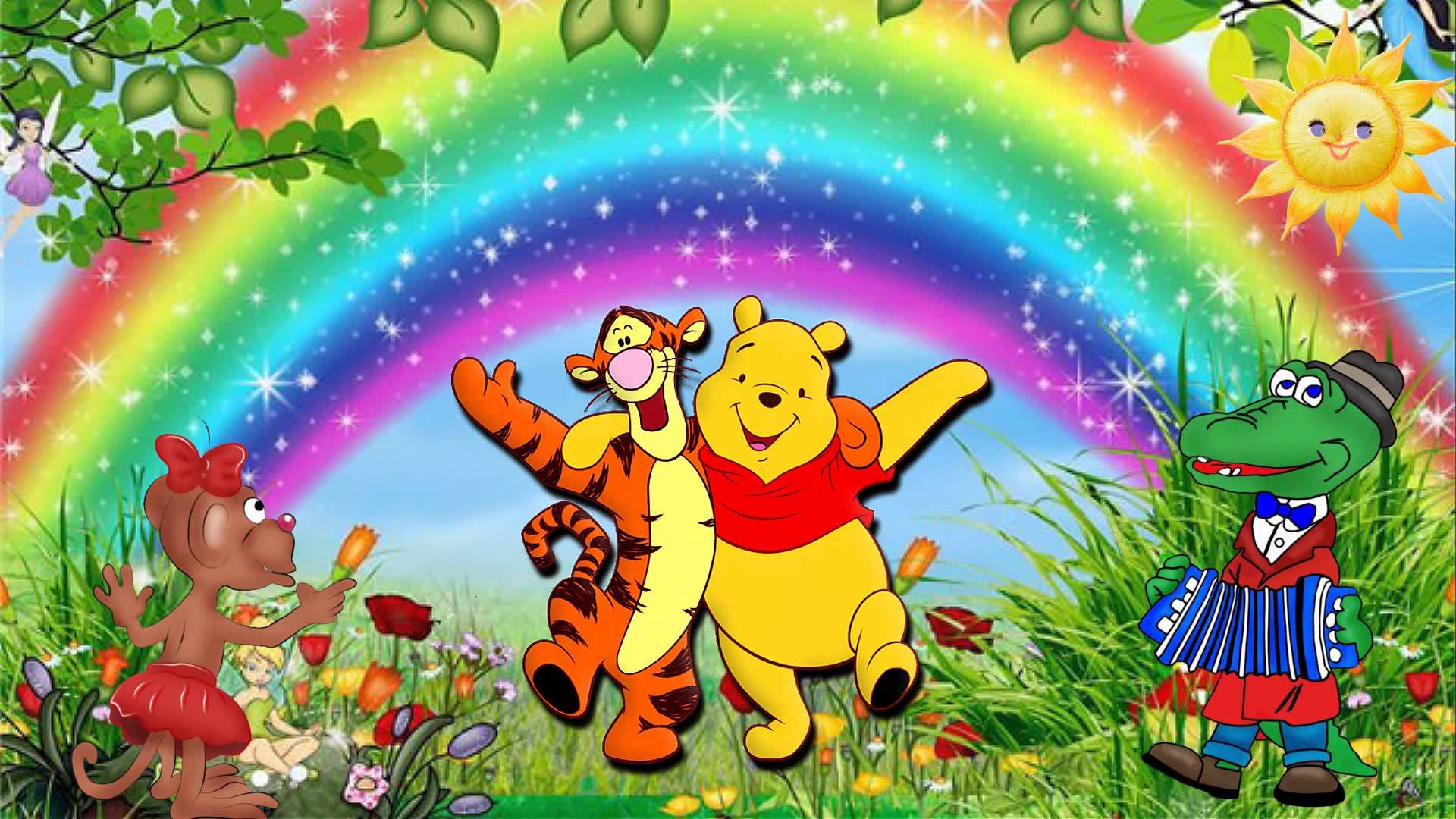 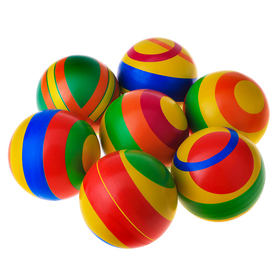 Мяч
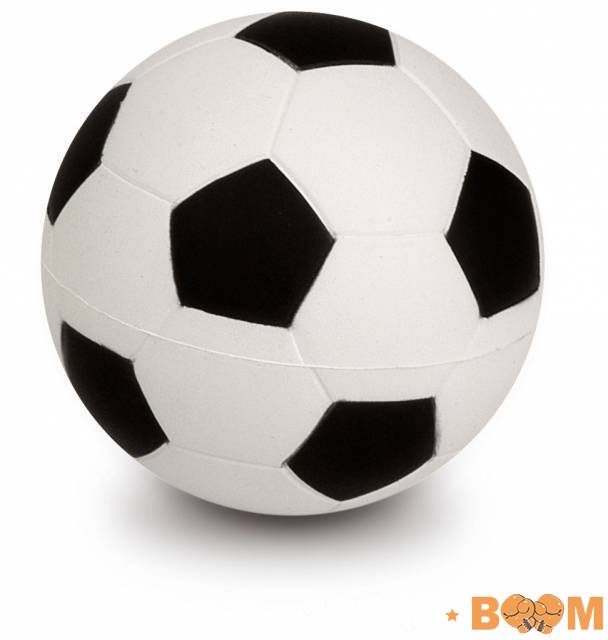 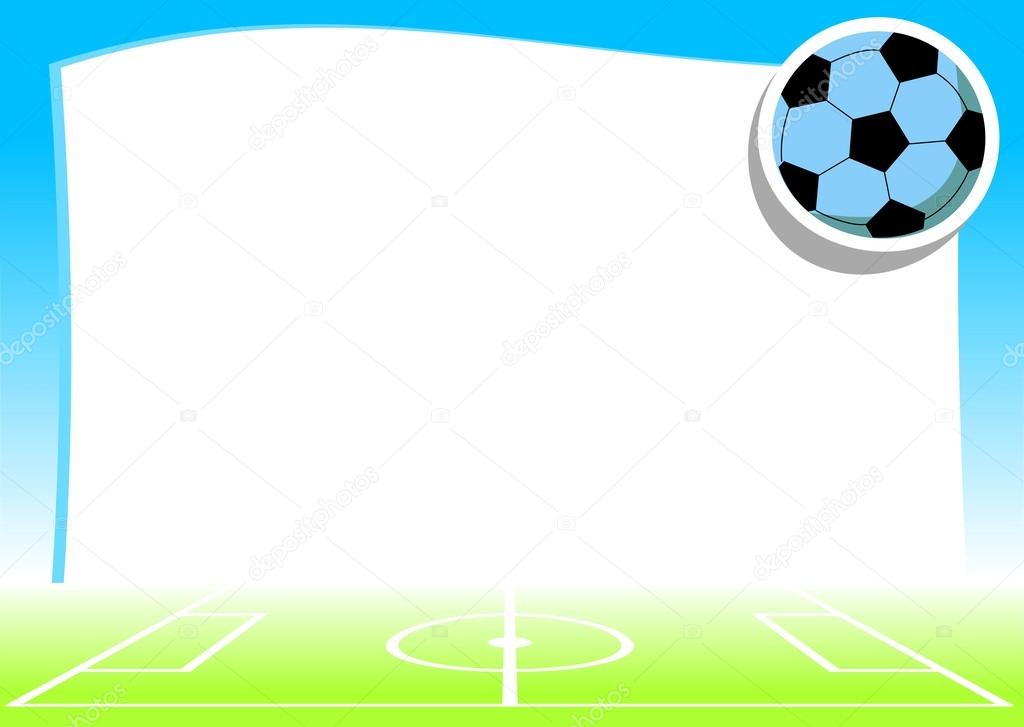 Футбол
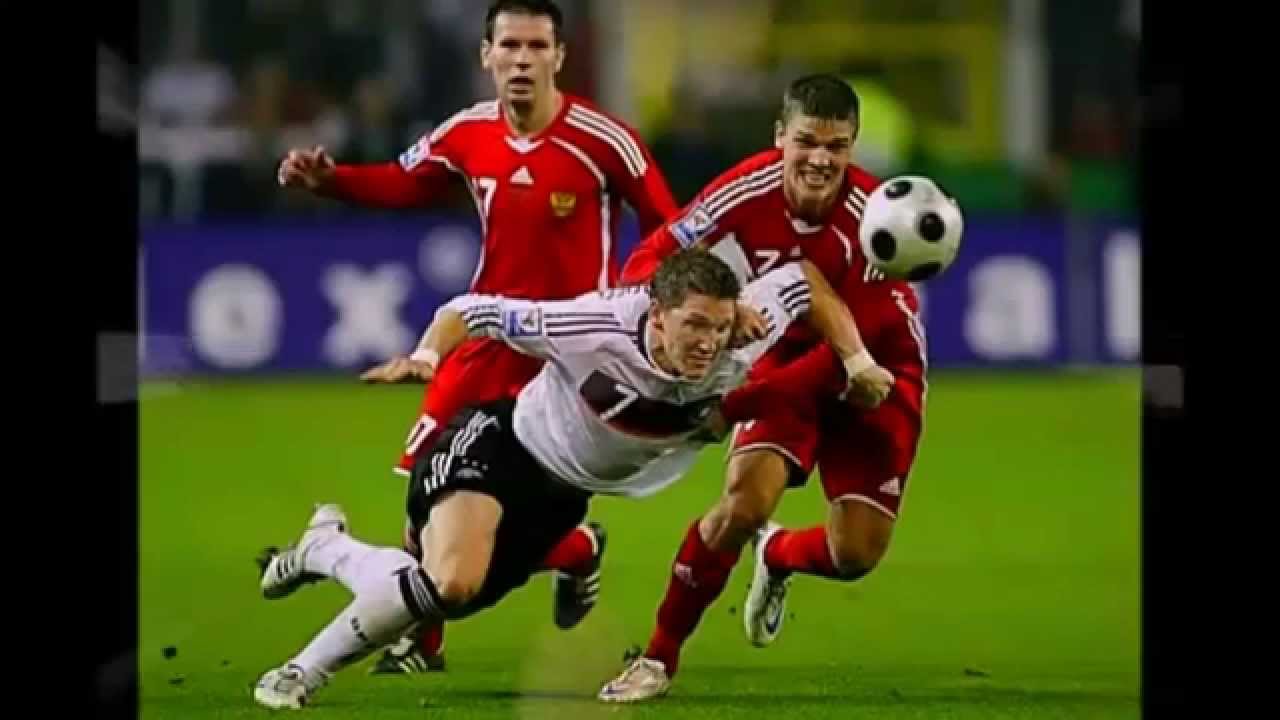 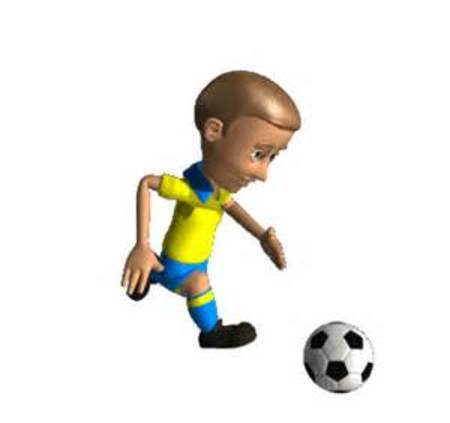 Мяч из дерева
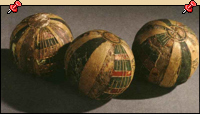 Мяч  из  травы
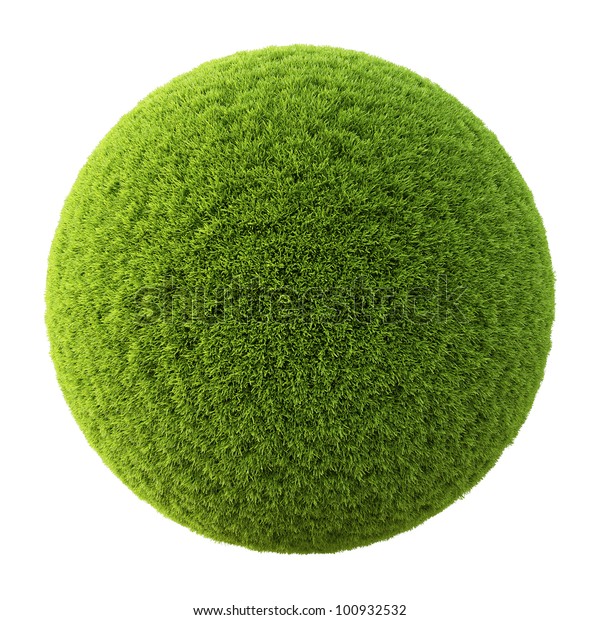 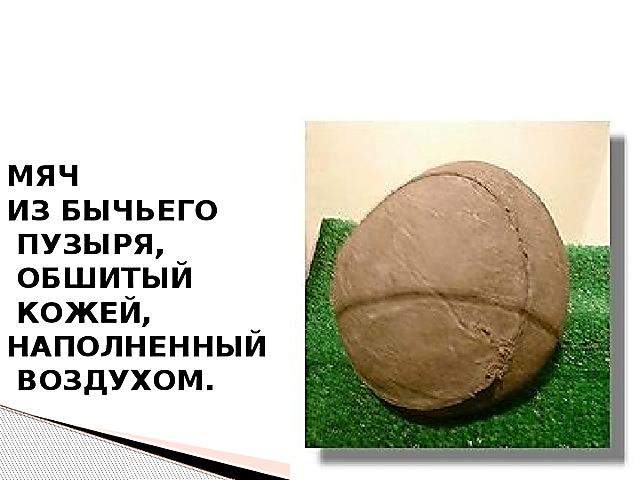 Мяч
из шкур животных
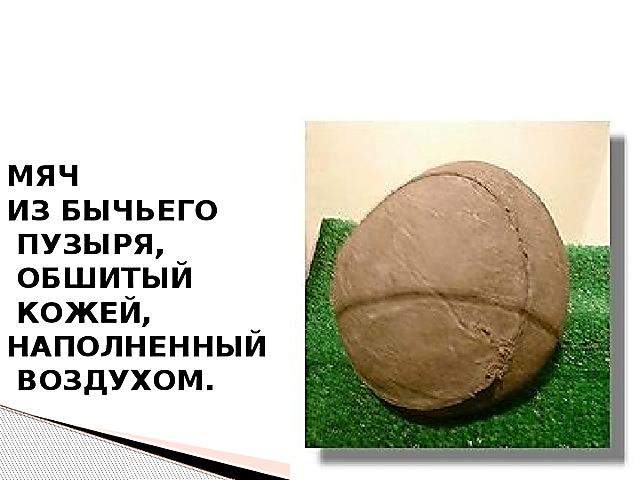 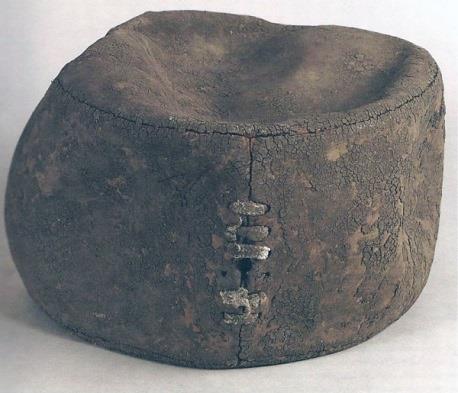 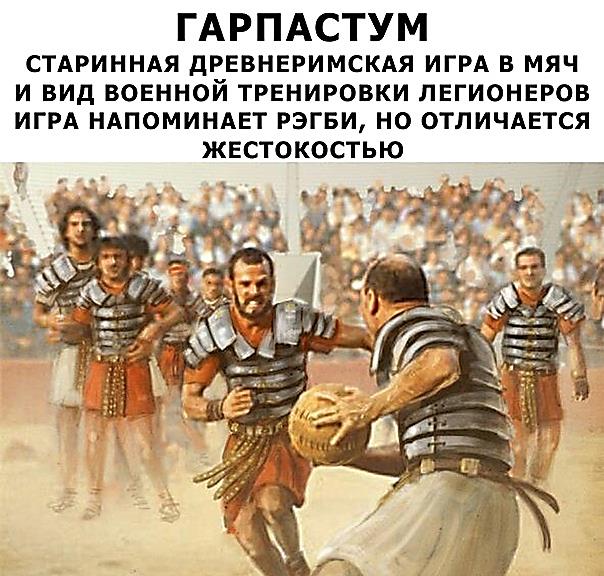 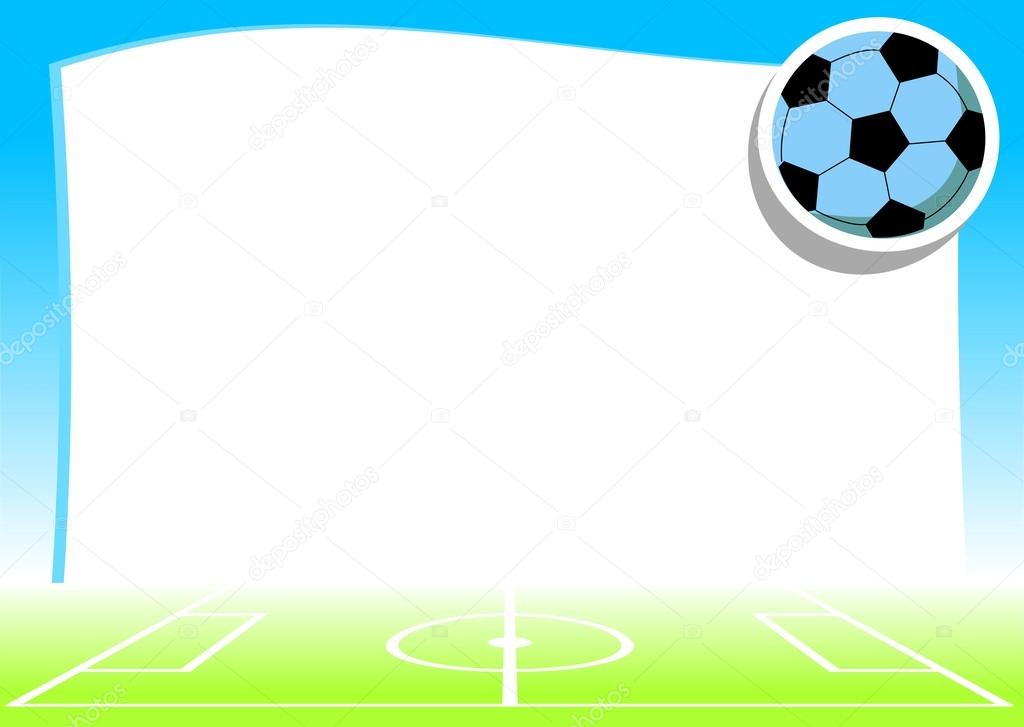 Раньше был футбол без правил
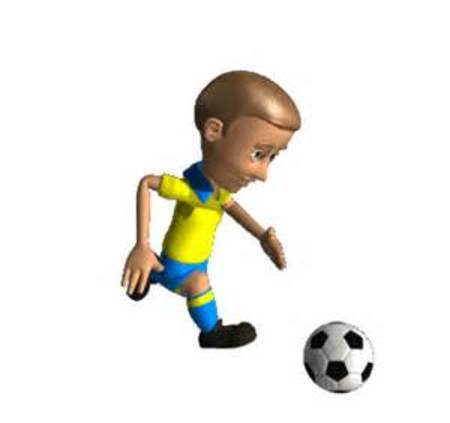 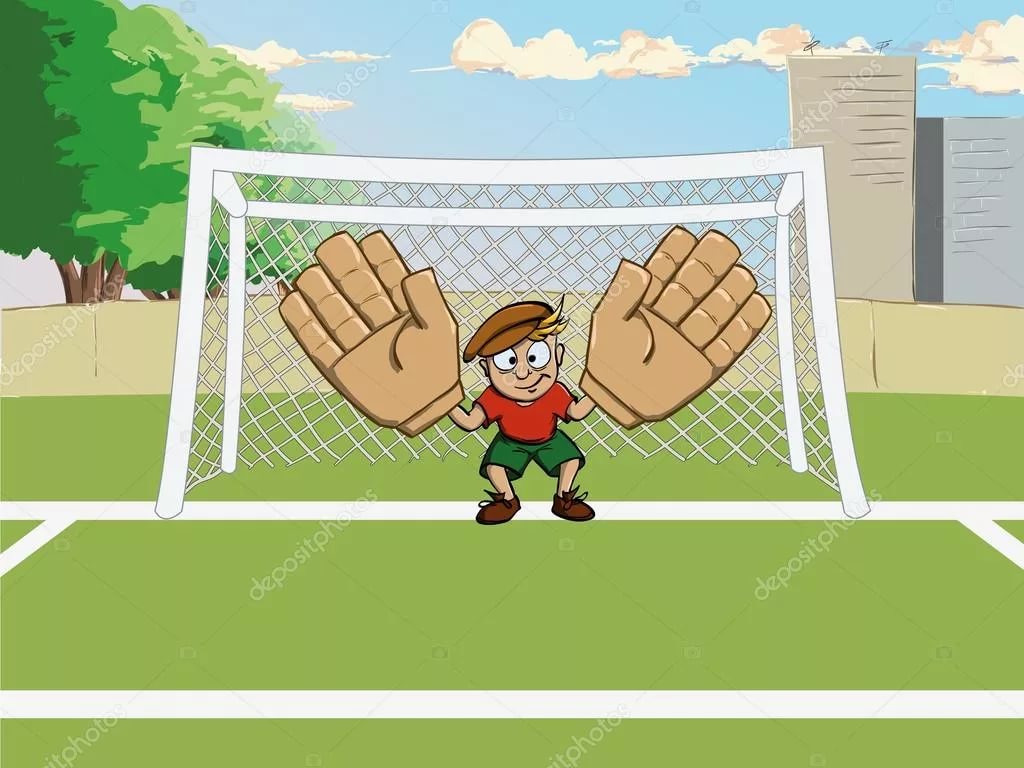 Вратарь
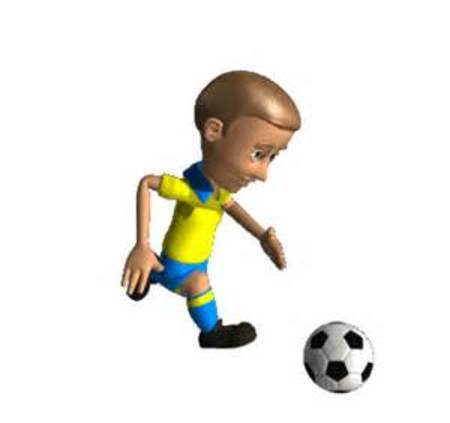 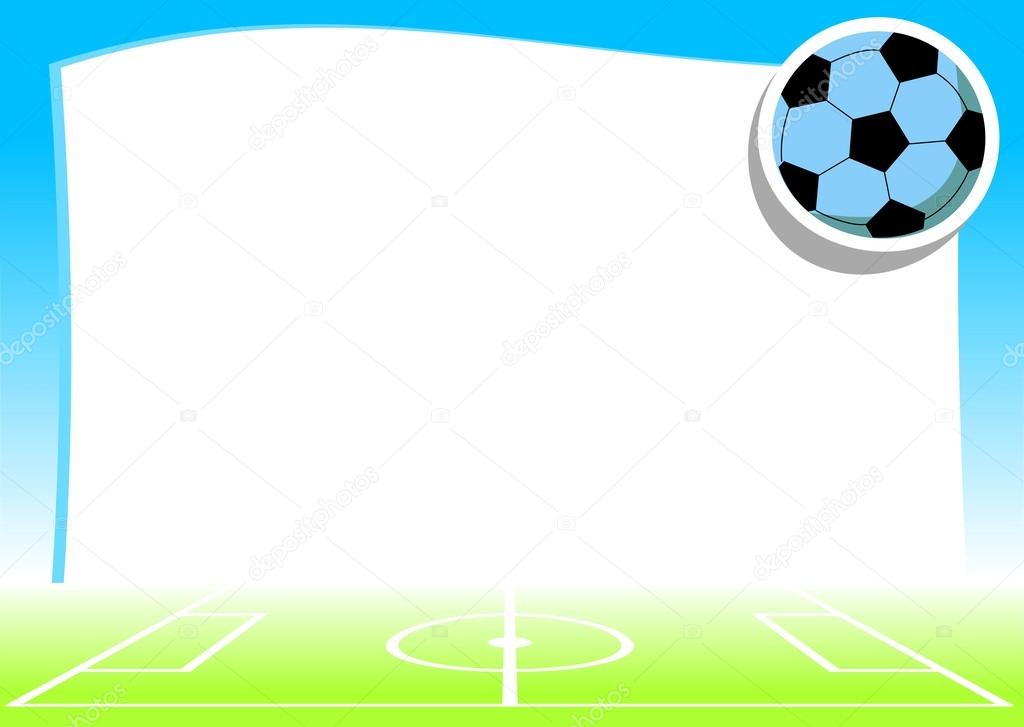 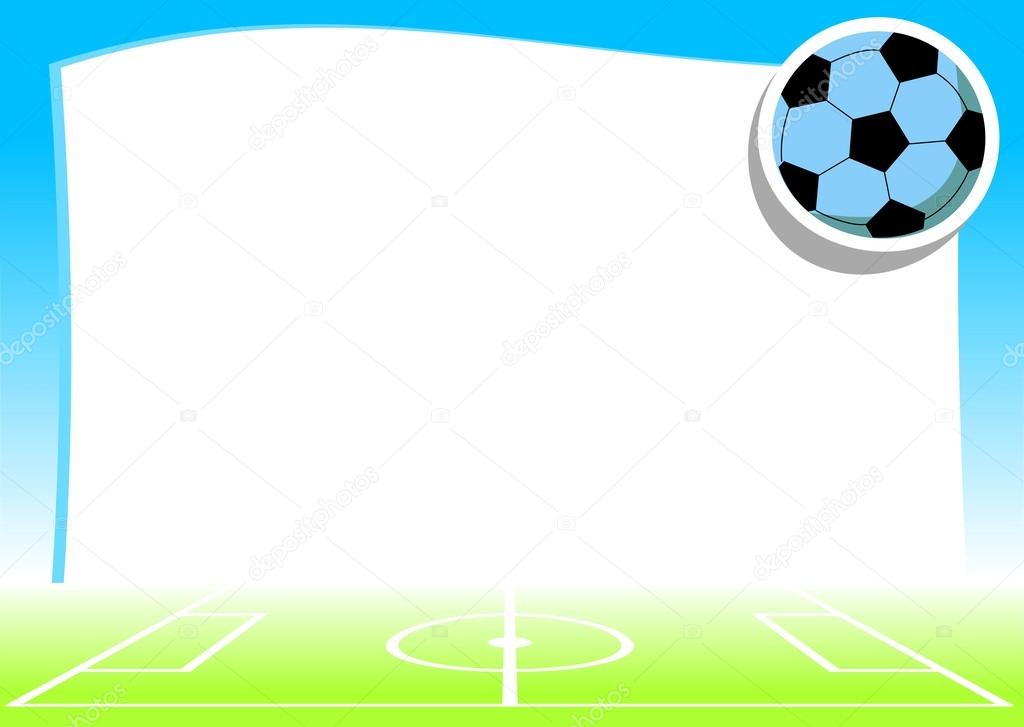 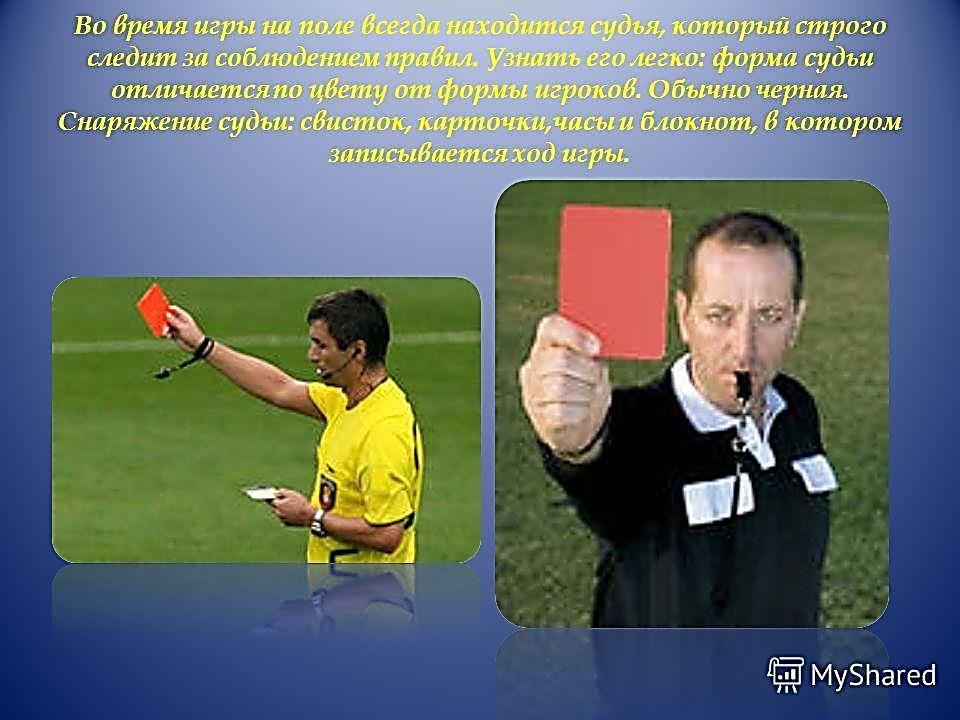 Судья
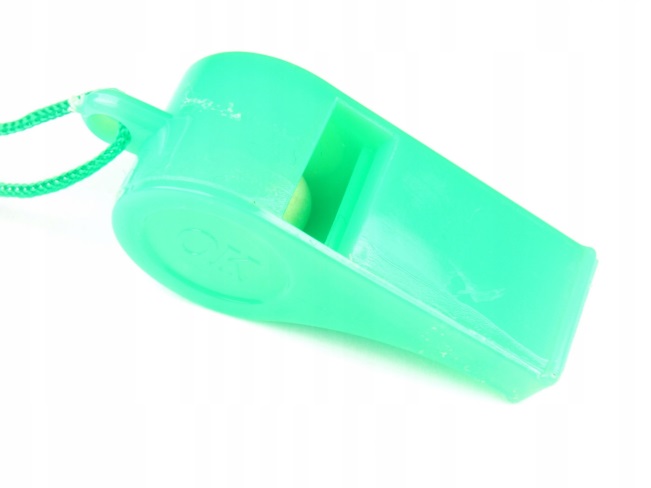 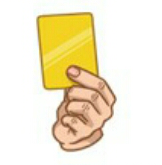 Одежда футболиста
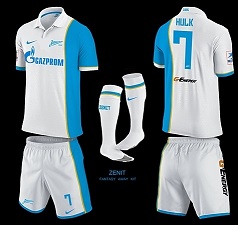 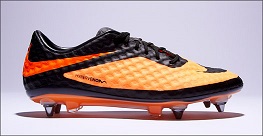 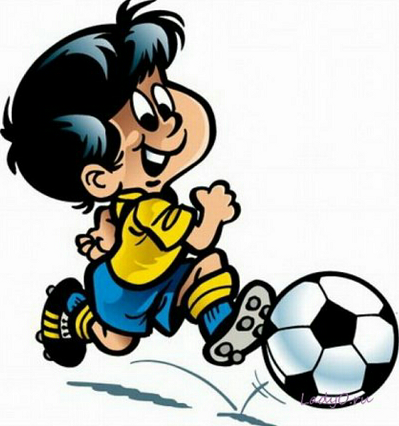 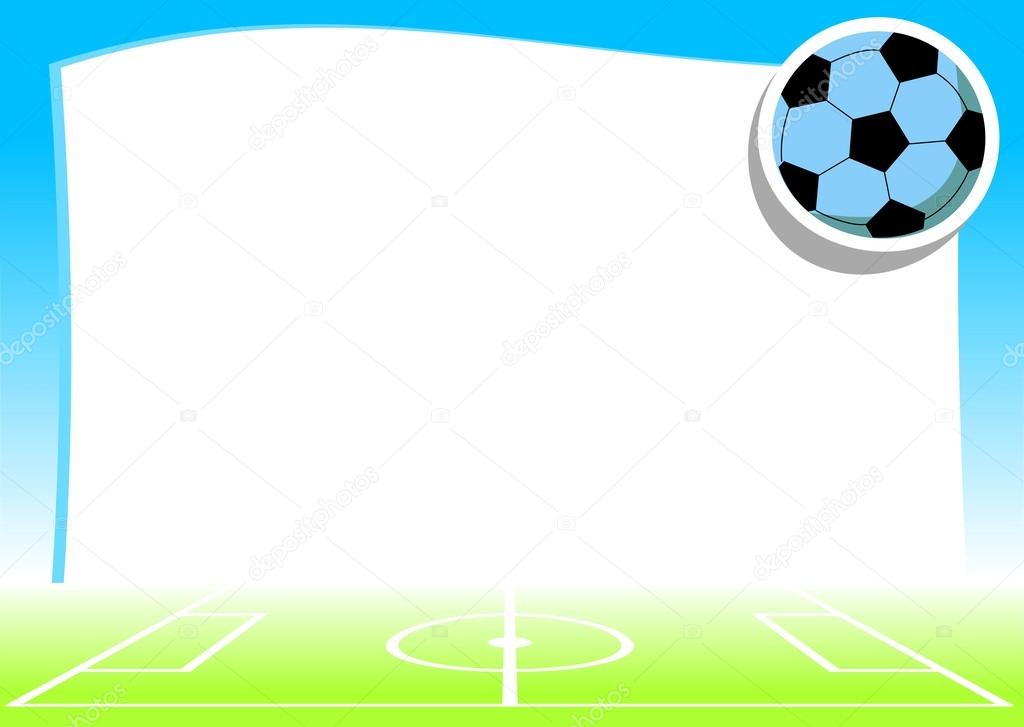 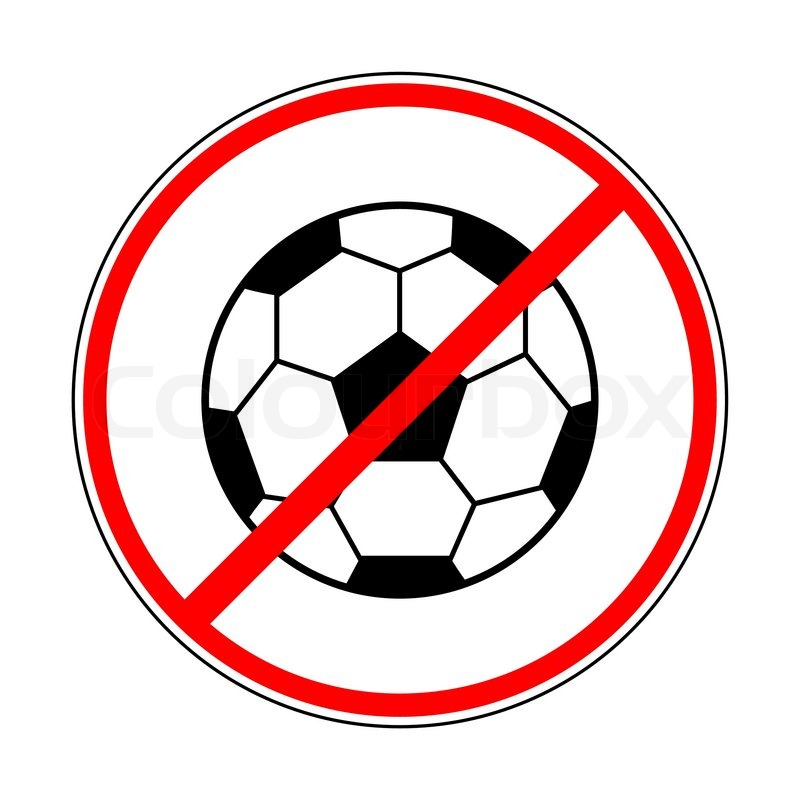 Правила игры
 в футбол запрещают!
Ставить подножки другим игрокам.

Слишком сильно задевать друг друга корпусом во время состязания за мяч.

Отбирать мяч у вратаря.

Бить соперников по ногам или подталкивать их руками.
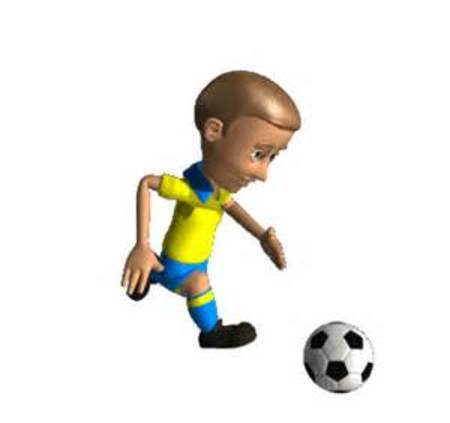 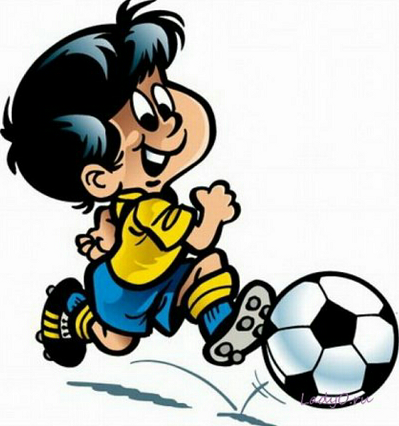 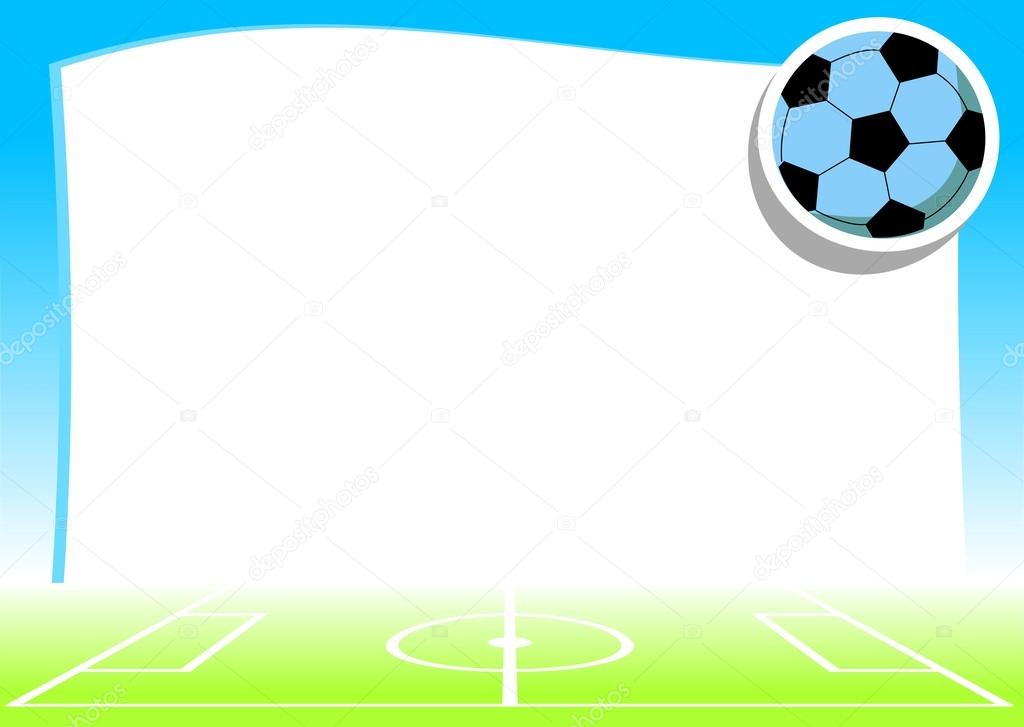 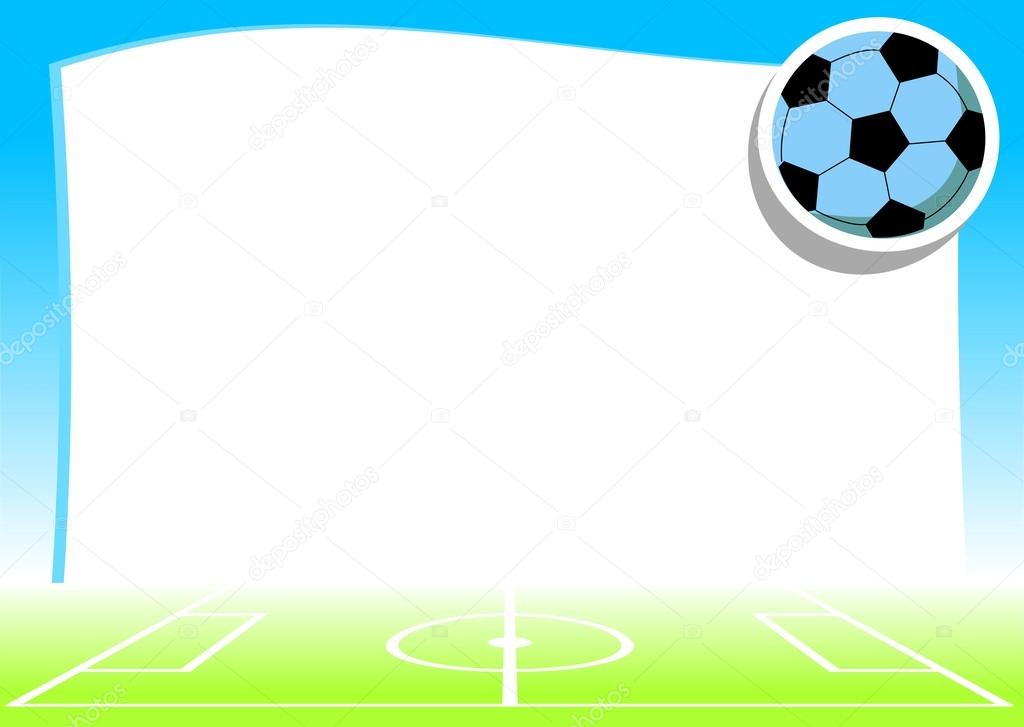 КУБОК 
МИРА
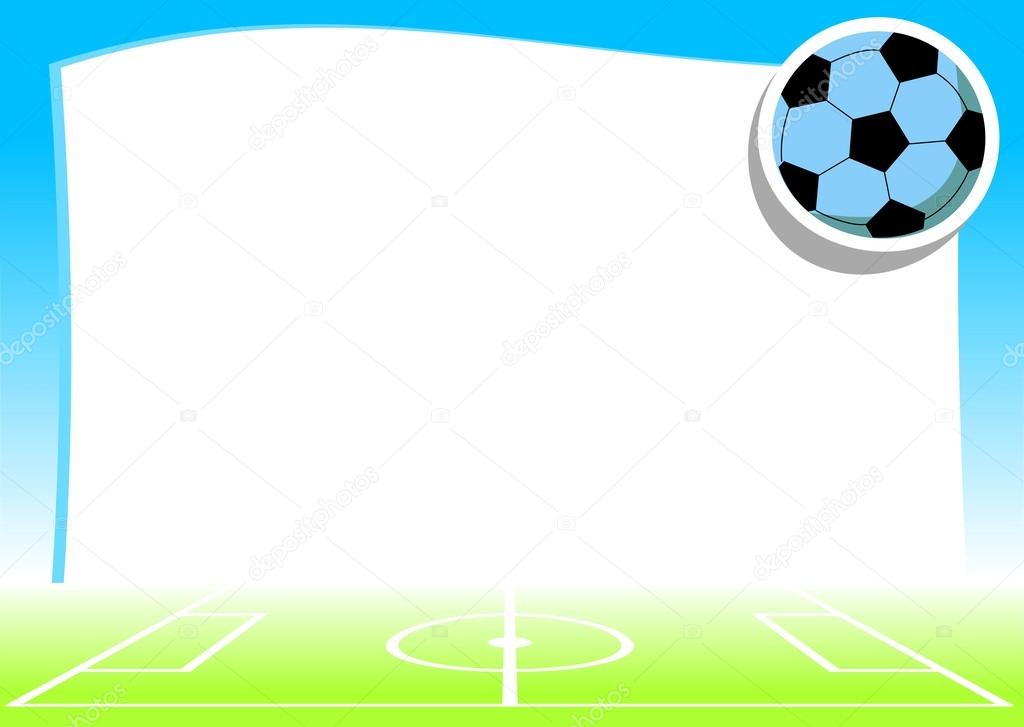 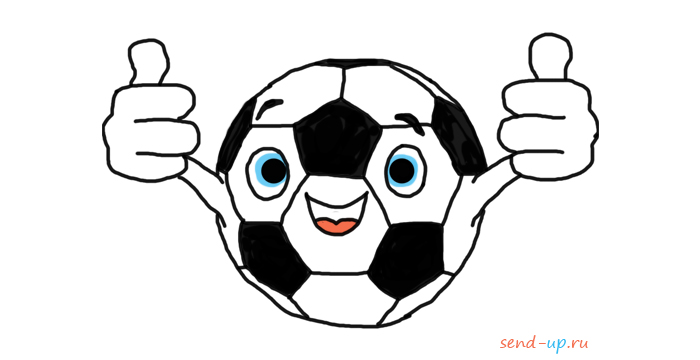 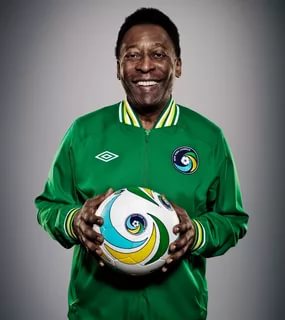 Королем футбола во всем мире признан бразилец ПЕЛЕ.
Пеле
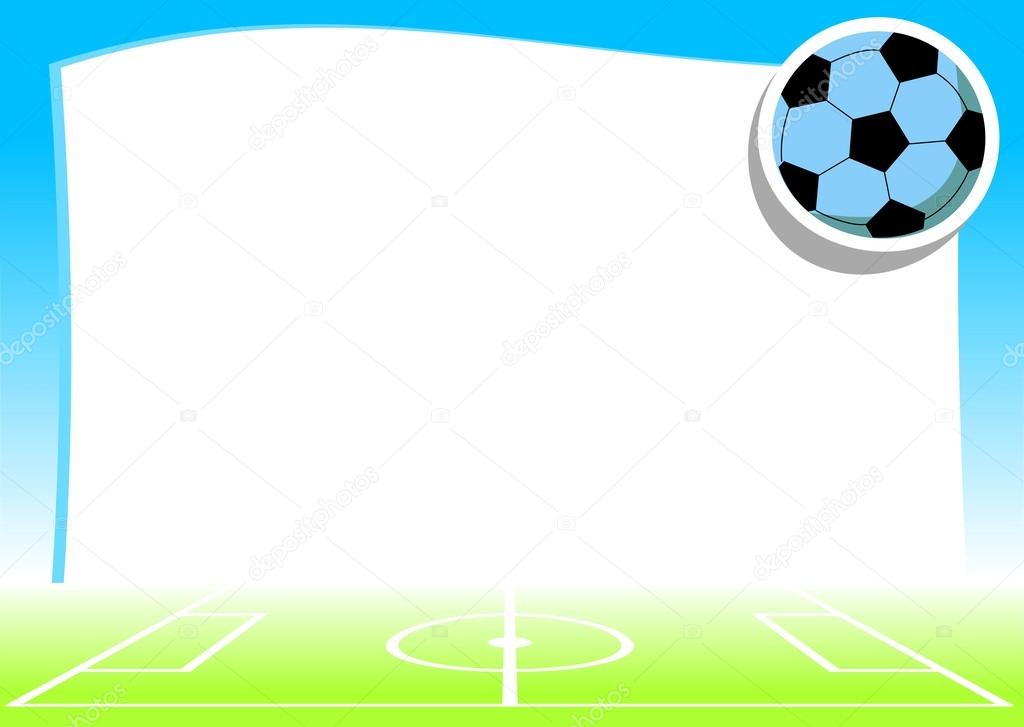 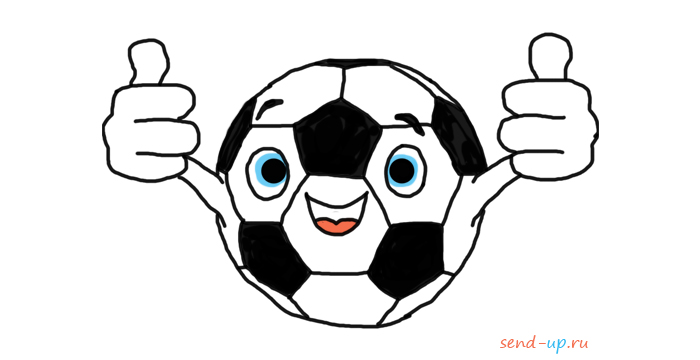 Лев
 Яшин
Лучший вратарь всех времен
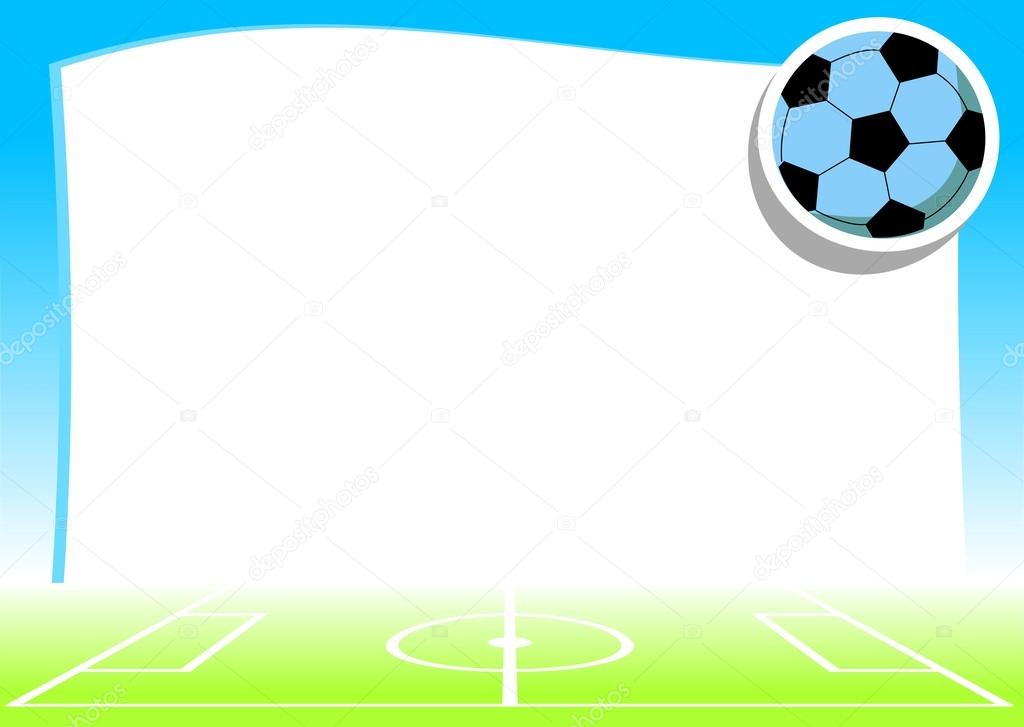 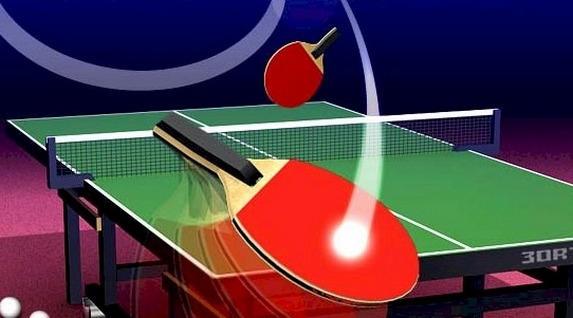 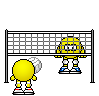 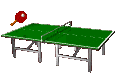 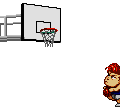 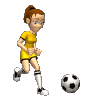 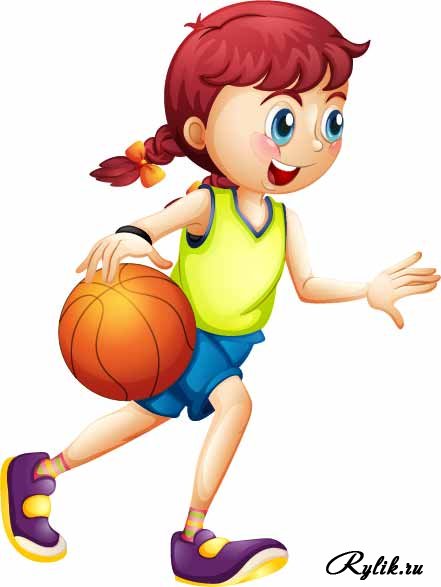 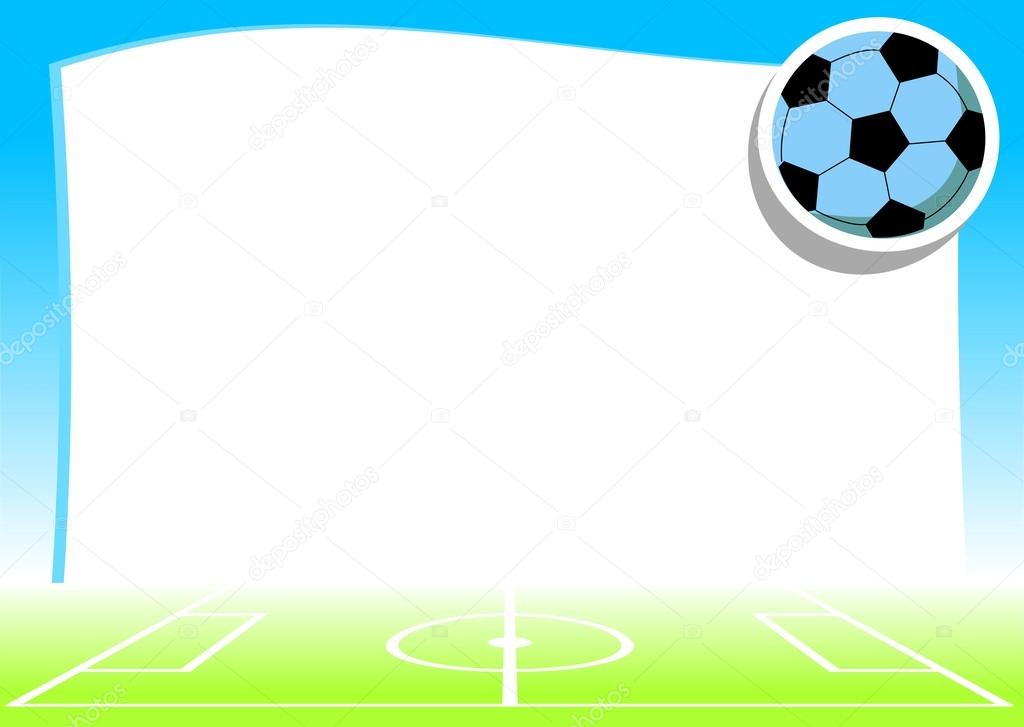 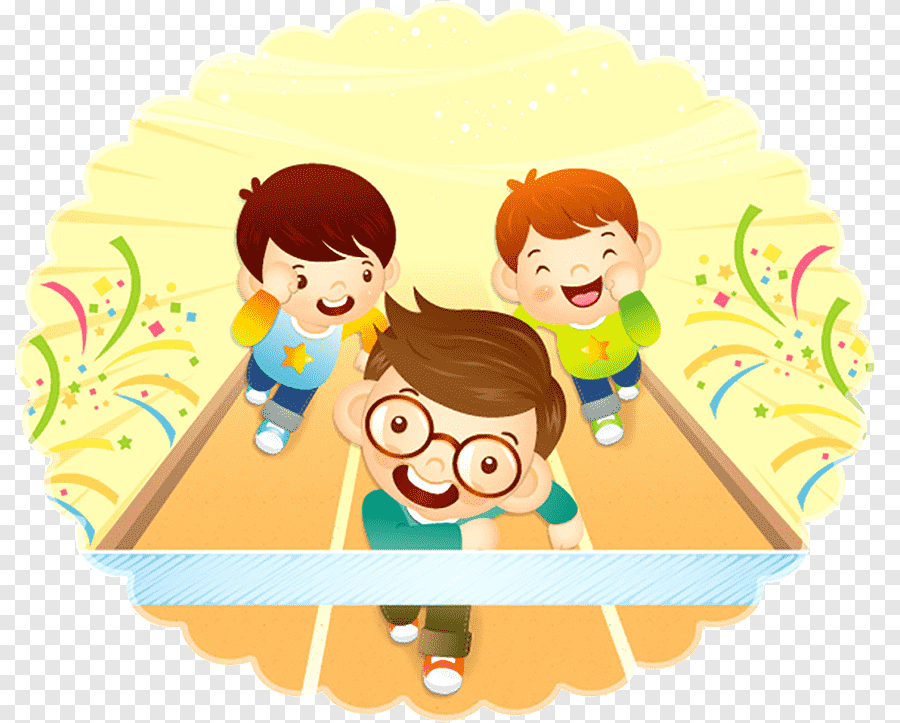 Эстафеты
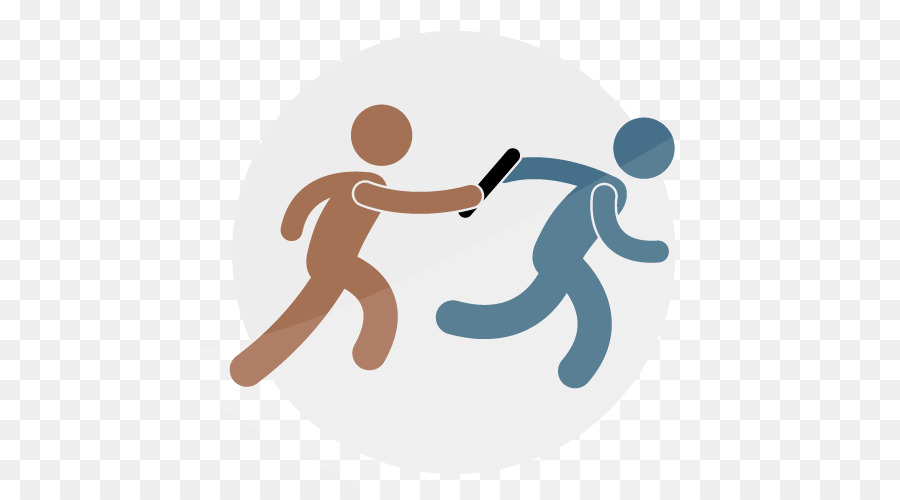 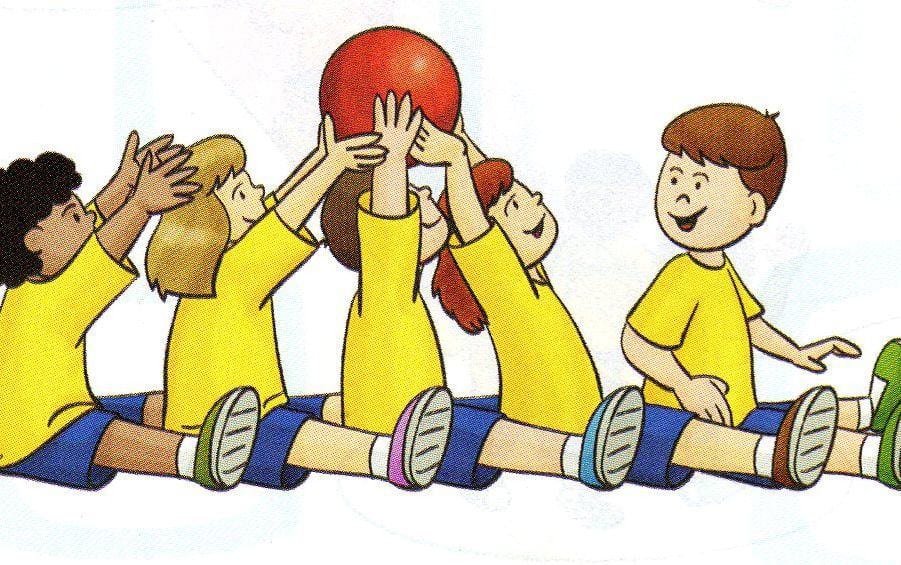 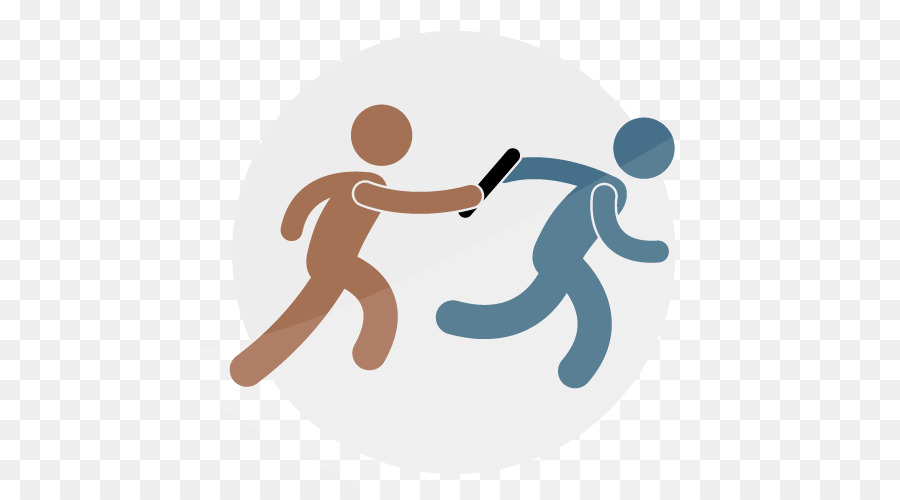 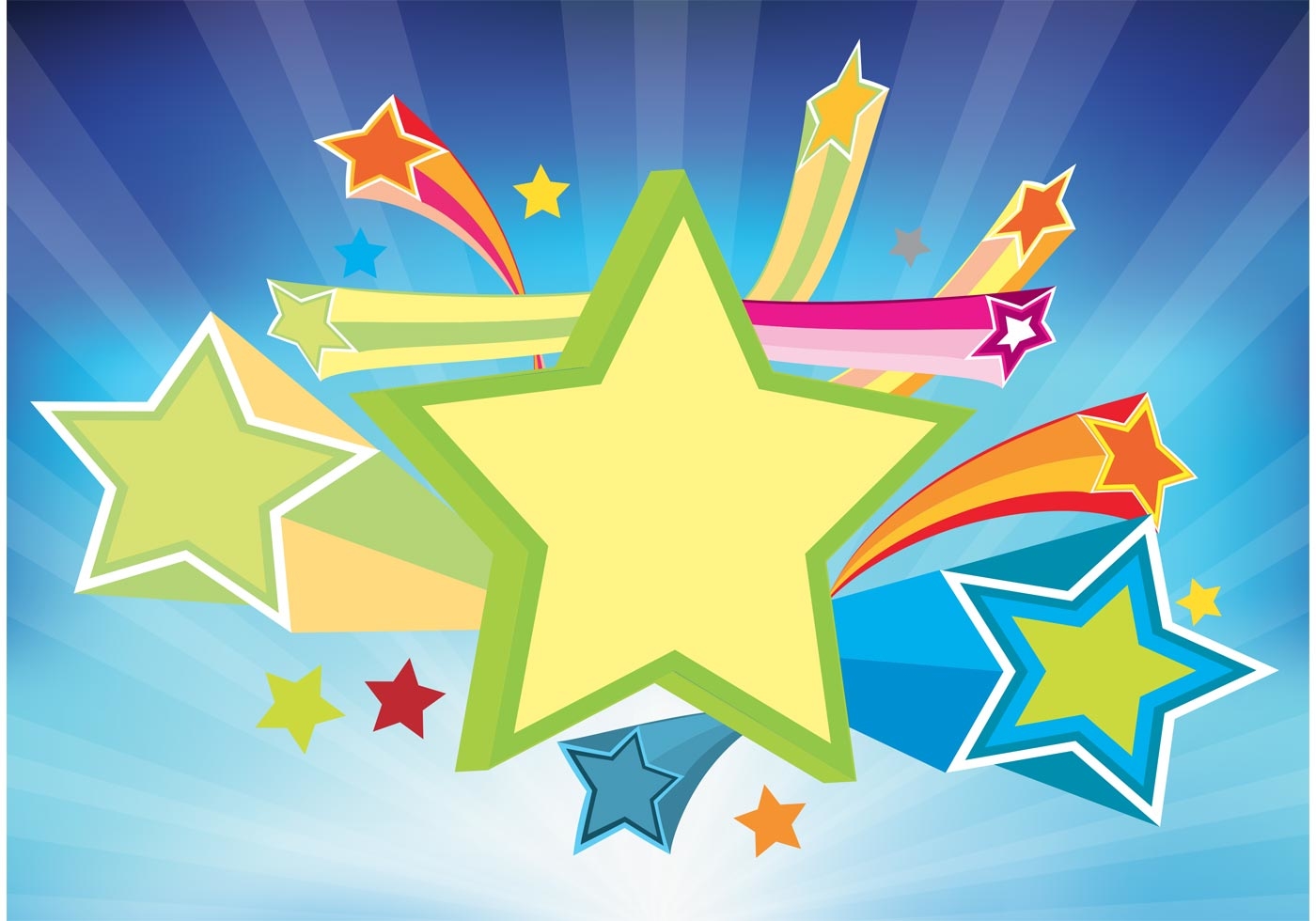 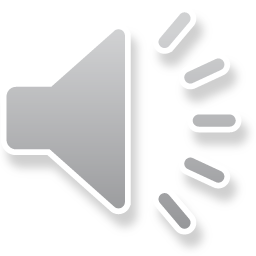 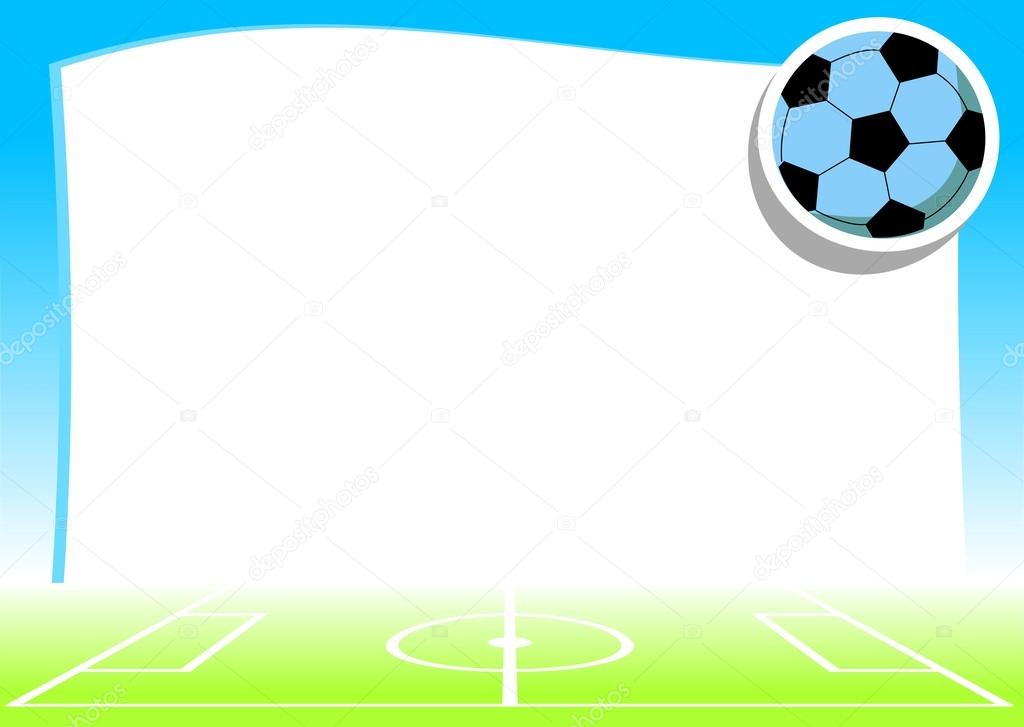 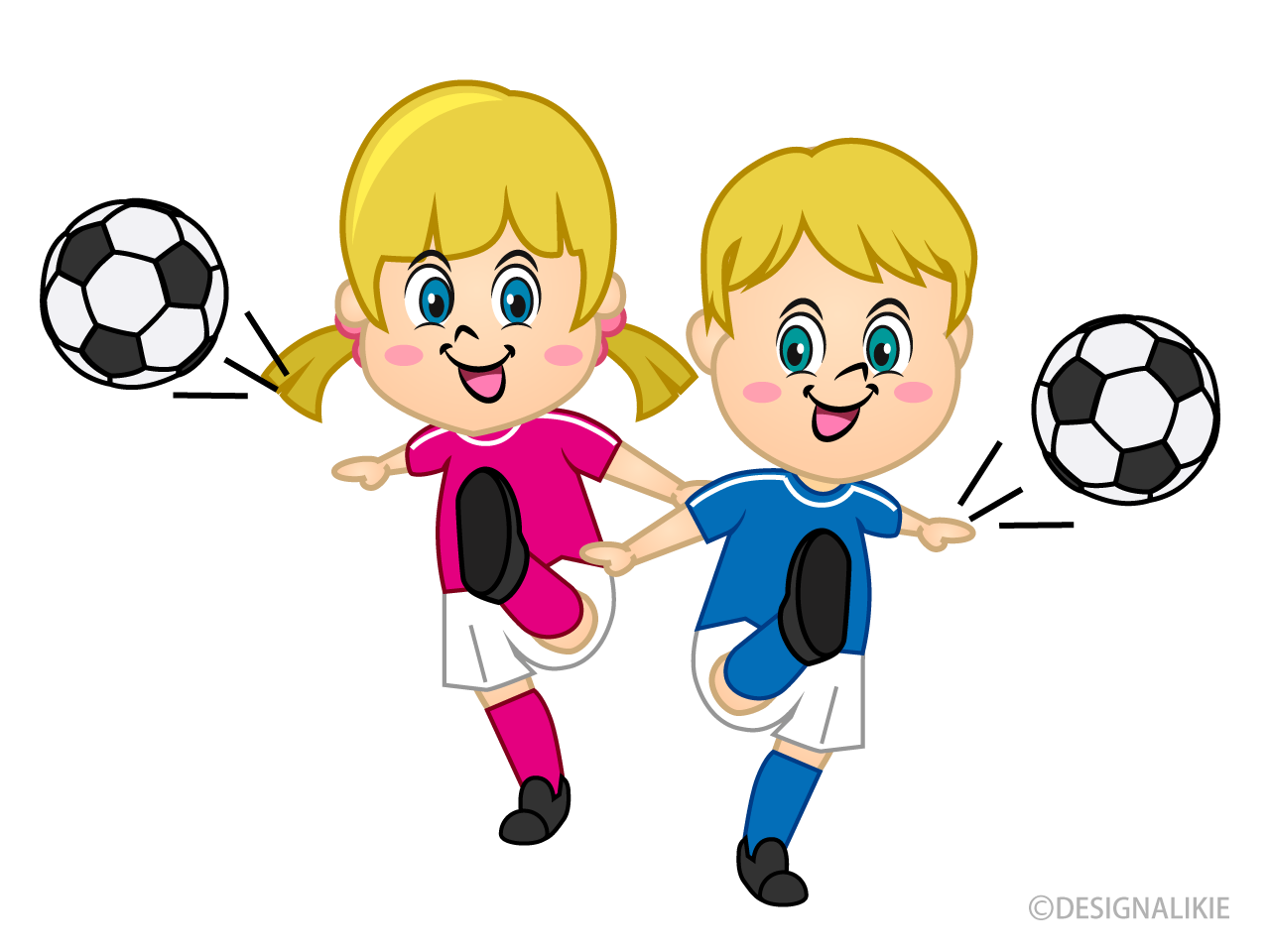 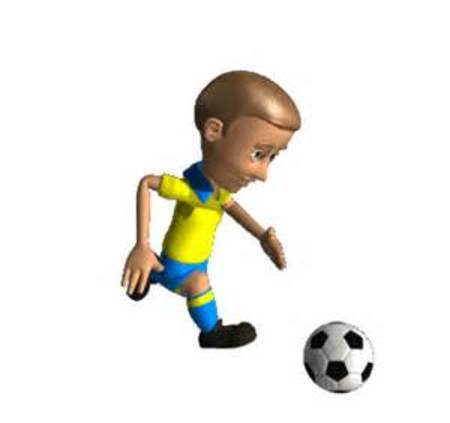 Спасибо за внимание!